MEHATRONIKA U MEDICINSKOJ REHABILITACIJI
INFO DAY
UNIVERZITET U NOVOM SADU
26. NOVEMBAR 2015.
Студијски програм је стручно оријентисан. Програм има за циљ стварање стручњака у области примене савремених технологија у рехабилитацији.
Програм је прилагођен студентима који који су завршили одговарајуће основне четворогодишње академске студије из поља техничко-технолошких или медицинских наука које вреде најмање 240 ЕСПБ.
Plan predmeta4 обавезна курса (24 ЕСПБ), 3 изборна курса (15 ЕСПБ), Стручна пракса (3 ЕСПБ), студијски истраживачки рад (10 ЕСПБ) и завршни рад (8 ЕСПБ) што заједно даје 60 ЕСПБ.
Obavezni
izborni
Механика робота
Спољашње управљање биолошким актуаторима	
Управљачки и сензорски системи у рехабилитационим уређајима
Пнеуматски и хидраулични погони
Електрични и магнетни актуатори	
Методе и инструментација за мерење моторике
Микрорачунари у рехабилитацији
Научно истразивачке методе у рехабилитацији
Роботика у рехабилитацији
Биостатистика
Мехатронички системи
Принципи моторне контроле код човека	
Методе процене функционалне онеспобљености	
Сигнали и системи у рехабилитацији
Статус програма
Акредитација је у току: документација је предата акредитационом телу и прослеђена је рецезентима
Планиран упис за летњи семестар 2015/16
Конкурс ће бити расписан чим се добије позитивно мишљење комисије
кораци
Прелиминарни списак заинтересованих
Регистрација на сајту пројекта
Провера испуњености услова за упис
Расписивање конкурса за упис
Пријава на конкурс
Полагање Пријемног испита
Формирање коначне ранг листе
Рок за жалбе
упис
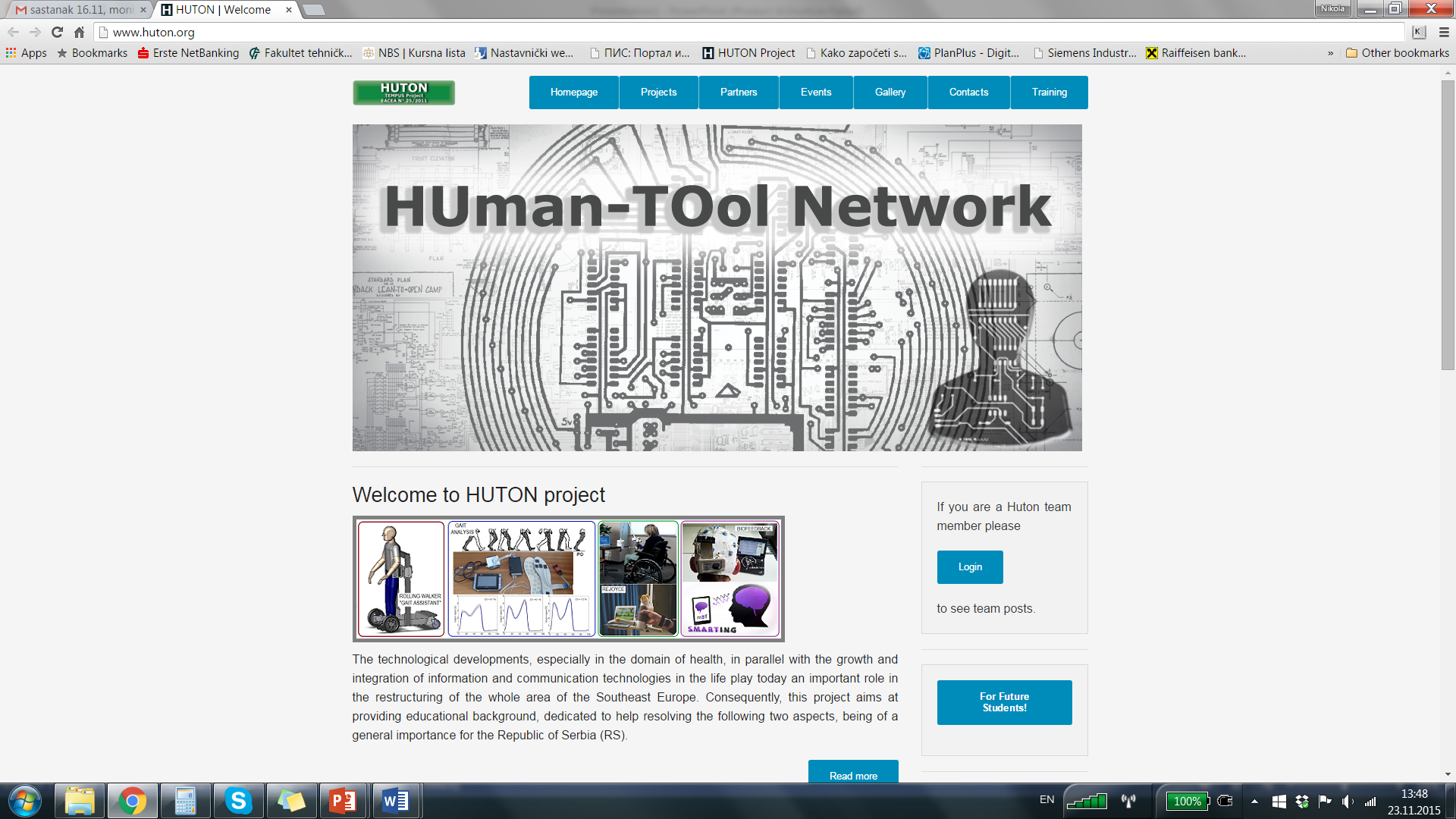 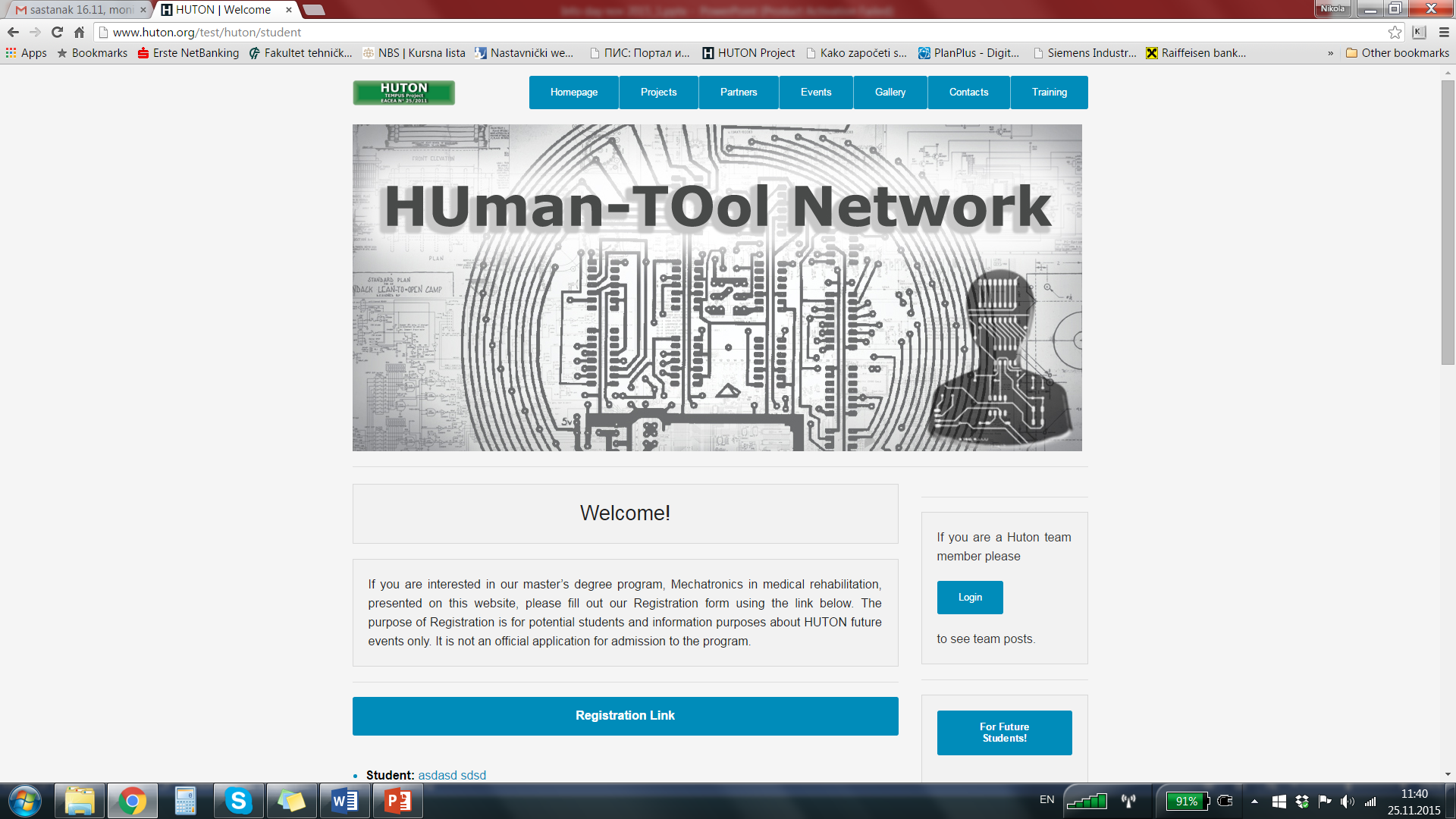 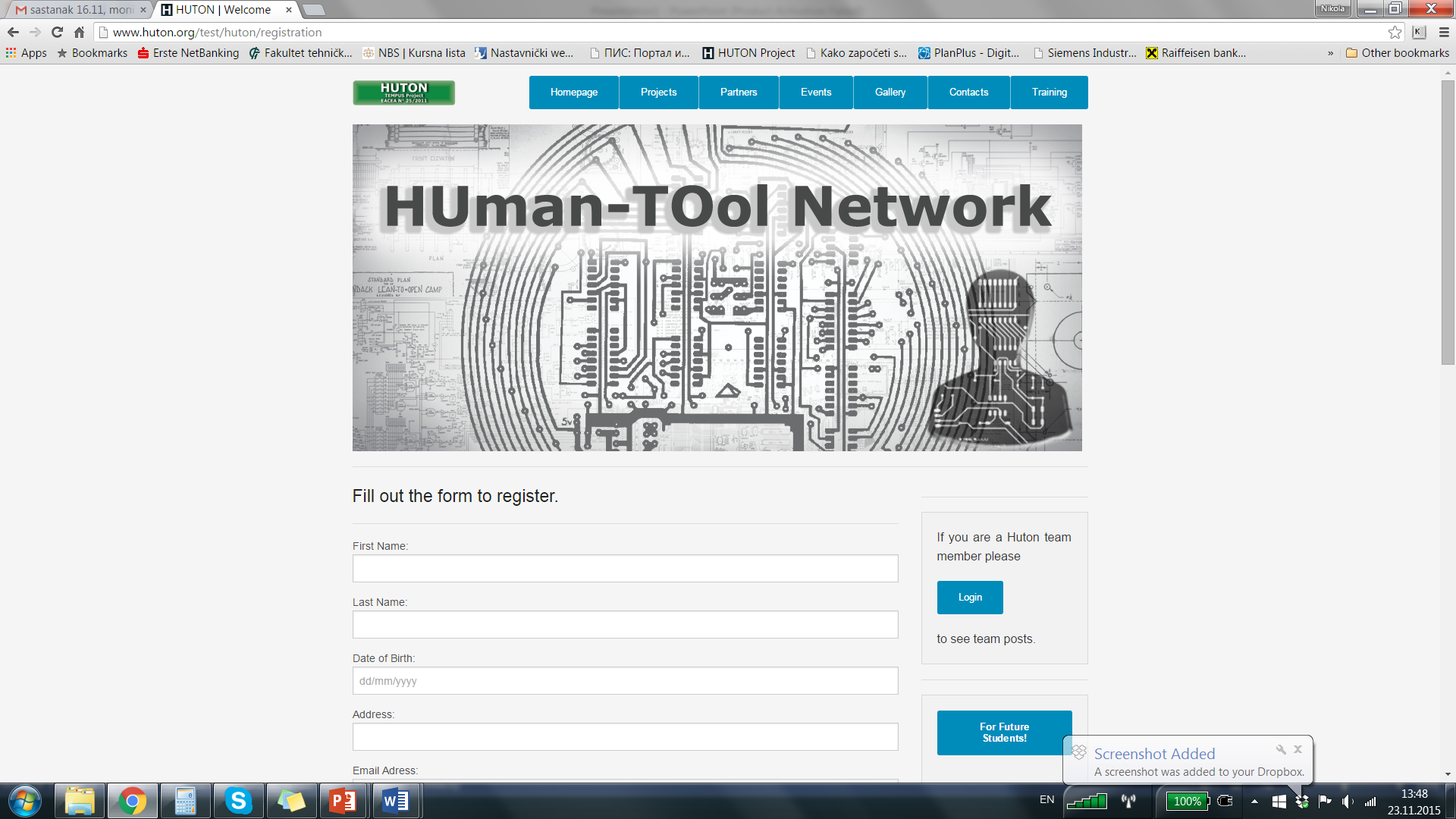 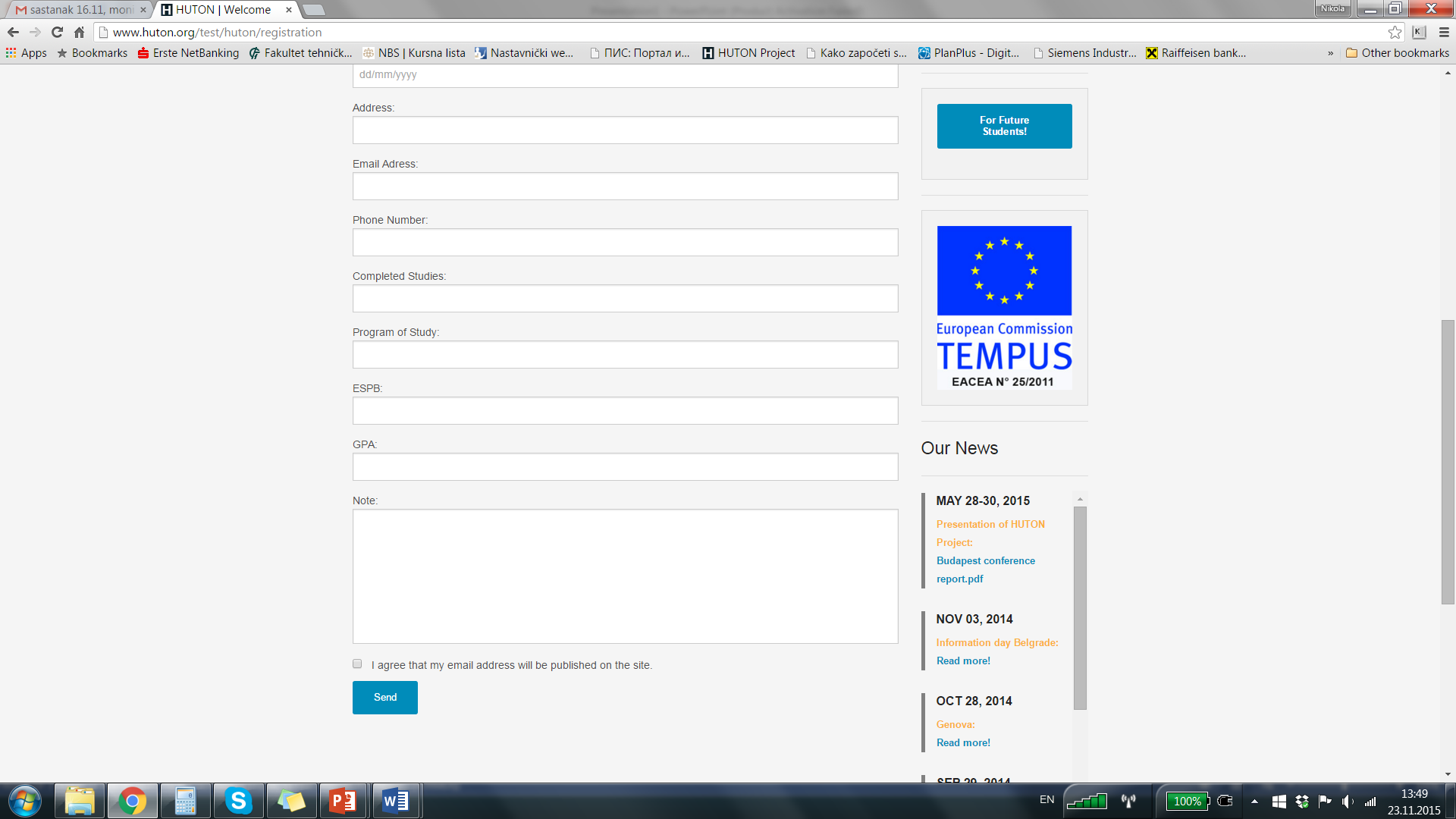